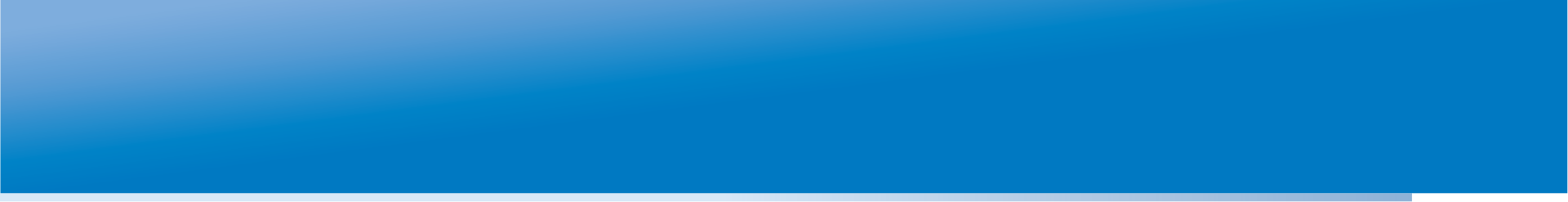 ECD QUATИНСТРУМЕНТ ОЦЕНКИ КАЧЕСТВА УСЛУГ, ПРЕДОСТАВЛЯЕМЫХ ДЕТЯМ МЛАДШЕГО ВОЗРАСТАВыполнилаКруглова Н.А.
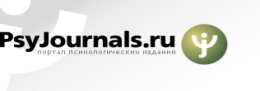 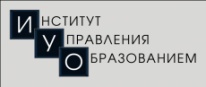 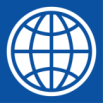 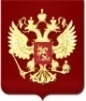 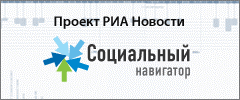 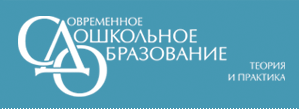 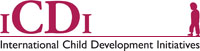 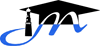 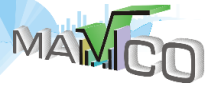 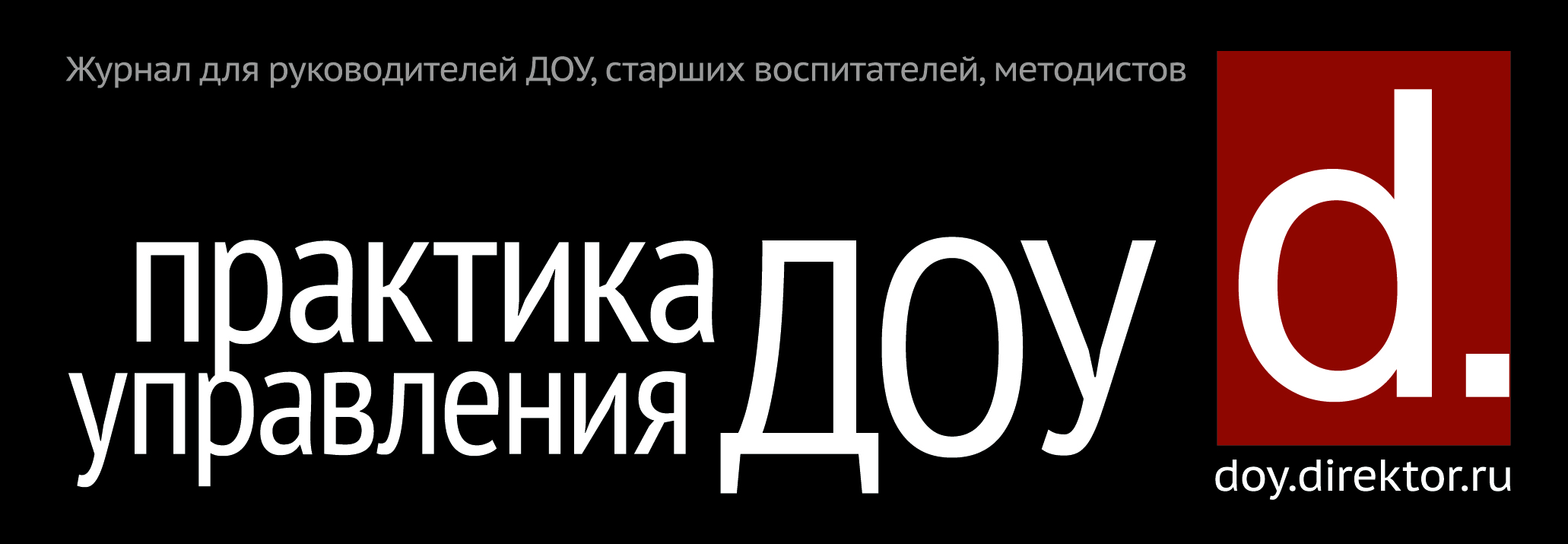 СОЗДАНИЕ ИНСТРУМЕНТА
СОБРАТЬ КАК МОЖНО БОЛЬШЕ УТВЕРЖДЕНИЙ, ОПИСЫВАЮЩИХ УСЛУГИ ХОРОШЕГО КАЧЕСТВА
СГРУППИРОВАТЬ ИХ ПО ЗНАЧИМЫМ НАПРАВЛЕНИЯМ [В ЭТОМ СЛУЧАЕ ПО 6 НАПРАВЛЕНИЯМ]
ВЫБРАТЬ ДЛЯ КАЖДОГО НАПРАВЛЕНИЯ  9 КЛЮЧЕВЫХ ХАРАКТЕРИСТИК 
ПРЕДСТАВИТЬ ИХ В ВИДЕ ПАУТИНООБРАЗНОЙ МОДЕЛИ
ПРИМЕРЫ УТВЕРЖДЕНИЙ
Дети чувствуют себя комфортно на территории дошкольного учреждения
Присутствует поддержка местных органов власти 
Права детей защищены законом
Дети находятся под надлежащим присмотром взрослых
Существуют веские доказательства того, что дети нуждаются в оказываемых услугах, и эти услуги эффективны 
Детям предоставляется возможность выбора своих ежедневных занятий
ШЕСТЬ НАПРАВЛЕНИЙ
ДРУЖЕЛЮБНОЕ ОТНОШЕНИЕ К ДЕТЯМ
ВЗАИМОСВЯЗЬ С ВНЕШНИМИ СТРУКТУРАМИ
БЕЗОПАСНОСТЬ, ОХРАНА ЗДОРОВЬЯ И ЗАЩИТА
КАДРОВОЕ ОБЕСПЕЧЕНИЕ И ЛЮДСКИЕ РЕСУРСЫ
УСТОЙЧИВОСТЬ 
ВОЗДЕЙСТВИЕ
ДРУЖЕЛЮБНОЕ ОТНОШЕНИЕ К ДЕТЯМ
1.	Дети чувствуют себя комфортно на территории дошкольного учреждения
2.	Дети защищены, им ничто не угрожает
3.	Наказание не используется как дисциплинарный метод, конфликты конструктивно разрешаются 
4.	Дошкольное учреждение доступно для детей с особыми нуждами
5.	Занятия организованы с учетом потребностей, интересов, пожеланий и возможностей детей 
6.	Материалы, оборудование и инфраструктура дошкольного учреждения отвечает потребностям и возможностям детей 
7.	Уважается личное пространство ребенка
8.	Руководство и сотрудники дошкольного учреждения осознают индивидуальные потребности детей
9.	Сотрудники дошкольного учреждения и дети конструктивно и осмысленно взаимодействуют
ВЗАИМОСВЯЗЬ С ВНЕШНИМИ СТРУКТУРАМИ
Родители или другие члены семьи принимают активное участие в деятельности учреждения.
Учреждение пользуется поддержкой значительной части местного населения.
Местная администрация проявляет позитивный интерес к учреждению.
Руководители групп имеют доступ к соответствующей информации.
Персонал сотрудничает с другими службами, сетями или объединениями.
Лица «из внешней среды» регулярно посещают учреждение.
Дети поддерживают связи с людьми или организациями за пределами учреждения
Руководство поддерживает хорошие отношения с финансирующей организацией
Дети имеют доступ к источникам общественной информации (библиотечные книги, телевидение, интернет)
Безопасность, охрана здоровья и защита
На территории учреждения отсутствуют опасные объекты.
Руководство способно эффективно действовать в чрезвычайной ситуации
Дети могут выйти за пределы территории только с разрешения персонала.
Учреждение защищено от проникновения незнакомых людей и лиц, которые могут нанести вред детям.
Руководство и персонал реагируют на признаки дискомфотра или напряжения у детей.
На территории имеются уединенные места для размышлений. Релаксации или индивидуальных бесед.
Регулярно проводятся обследования состояния здоровья детей.
Дети пользуются правовой защитой.
Обеспечивается конфиденциальность персональных данных деликатного характера
Кадровое обеспечение и людские ресурсы
Руководство и персонал обладают навыками, необходимыми для работы в данном учреждении.
В учреждении обеспечивается достаточный контроль со стороны взрослых.
Руководство и персонал пользуются доверием родителей или других членов семей.
Руководство и персонал четко понимают свои функции.
Вспомогательный персонал хорошо знает детей.
Деятельность учреждения контролируется третьей стороной.
Руководство и персонал регулярно повышают свою квалификацию на курсах обучения.
Регулярно проводится оценка работы персонала.
Руководство и персонал соблюдает положения Конвенции о правах ребенка и требования национальной политики охраны детства.
УСТОЙЧИВОСТЬ
Местная администрация или другие финансирующие организации обеспечивают долгосрочную финансовую поддержку учреждения.
Деятельность в основном осуществляется в соответствии с согласованным планом или программой.
Имеется прочная административная и кадровая система.
Родители или члены семей детей на общественных началах оказывают учреждению помощь в форме своего времени и добровольного труда.
Местное сообщество помогает учреждению ресурсами.
Проводится активная информационно-пропагандистская работа.
Существуют долгосрочные стратегии, программы и планы действий.
Национальные или местные стратегии предусматривают поддержку инициатив, подобных инициативам данного учреждения.
Имеются веские доказательства того, что данное учреждение является востребованным и эффективным.
ВОЗДЕЙСТВИЕ
1.	Поощряется выражение детьми своих чувств и мыслей 
2.	Руководство и сотрудники дошкольного учреждения консультируют детей относительно решений, влияющих на их жизнь 
3.	Дети могут обратиться за помощью, если считают, что с ними плохо обращаются 
4.	Существует авторитетный совет, включающий родителей или опекунов детей
5.	Дети могут отказаться от заданий, если считают, что эти задания вредны, опасны или унизительны для них
6.	Детей информируют об их правах, учитывая их возможности
7.	Чем старше дети, тем они больше поощряются к проявлению инициативы 
8.	У детей появляются обязанности, в зависимости от их возможностей 
9.	Детям предоставляется возможность выбора своих ежедневных занятий
ФОРМА ПОДСЧЕТОВ БАЛЛОВ
Паутинообразная диаграмма